TDAH: Una Perspectiva Clínica
Leticia Gómez Conde
Médico Psiquiatra
¿Qué es el TDAH?
Trastorno del neurodesarrollo con una base neurobiológica que puede manifestarse durante toda la vida
Relacionado con el desarrollo del cerebro y su funcionamiento
Vinculado a dificultades concretas en aspectos de la autorregulación tales como:
          - Patrón persistente e inapropiado de inatención 
          - Grado de actividad o hiperactividad
          - Impulsividad
Síntomas presentes más de 6 meses
Aparece antes de los 12 años
Genera disfunción en el desempeño escolar, social, laboral, familiar
Se presenta en 2 ó más ambientes
Mayor prevalencia en varones que en mujeres con una proporción que oscila entre 2:1 y 4:1
Independiente del CI
American Psychiatric Association. Diagnostic and Statistical Manual of Mental Disorders 2004; 4th Edition (Text Revision).
World Health Organization. The ICD-10 Classification of Mental and Behavioural Disorders 1993; 1: 1-263.
Uno de los trastornos psiquiátricos más frecuentes, por encima de la esquizofrenia y el trastorno bipolar (Casas M. et al, 2009)
Dominios sintomáticos del TDAH
Falta de atención: 
No logra prestar atención a los detalles o comete errores por descuido en los deberes escolares u otras actividades
Le cuesta mantener la atención en las tareas o los juegos
No parece escuchar cuando se le habla directamente
No sigue las instrucciones y no logra terminar los deberes escolares, las tareas domésticas o el trabajo en el entorno laboral (no por conductas negativistas o no haber comprendido las instrucciones)
Le resulta difícil organizar las tareas y actividades…
Evita, detesta o es reacio a realizar tareas que requieran un esfuerzo mental mantenido (como las tareas en el colegio o los deberes para hacer en casa)
Pierde cosas necesarias para realizar tareas o actividades (p. ej. juguetes, deberes del colegio, lápices, libros o herramientas)
Se distrae fácilmente con estímulos ajenos
Se olvida de las actividades diarias
American Psychiatric Association. Diagnostic and Statistical Manual of Mental Disorders 2004; 4th Edition (Text Revision).
World Health Organization. The ICD-10 Classification of Mental and Behavioural Disorders 1993; 1: 1-263.
[Speaker Notes: Bibliografía
American Psychiatric Association. Diagnostic and Statistical Manual of Mental Disorders DSM-IV-TR 2004; Fourth Edition (Text Revision).
World Health Organization. The ICD-10 Classification of Mental and Behavioural Disorders 1993; 1: 1-263.]
Dominios sintomáticos del TDAH
Hiperactividad: 
Juguetea con las manos o los pies, o se retuerce en el asiento
Se levanta en clase o en otras situaciones en las que se espera  permanezca sentado
Corretea o trepa en exceso en situaciones en que hacerlo resulta inapropiado (en los adolescentes y adultos puede limitarse a sensaciones subjetivas de inquietud)
Le resulta difícil jugar o realizar actividades de ocio de forma tranquila
De acá para allá’ o actúa como si estuviera ‘motorizado’ muestra un patrón persistente de actividad física motora que se modifica de forma considerable en función del contexto o las exigencias sociales
Habla excesivamente
American Psychiatric Association. Diagnostic and Statistical Manual of Mental Disorders 2004; 4th Edition (Text Revision).
World Health Organization. The ICD-10 Classification of Mental and Behavioural Disorders 1993; 1: 1-263.
Dominios sintomáticos del TDAH
Impulsividad: 
Habla en exceso sin respuestas adecuadas a los requerimientos sociales
Suelta contestaciones antes de oír las preguntas completas
Le resulta difícil esperar su turno en los juegos o situaciones de grupo
Interrumpe o importuna a los demás (p. ej, interrumpe las conversaciones o los juegos)
American Psychiatric Association. Diagnostic and Statistical Manual of Mental Disorders 2004; 4th Edition (Text Revision).
World Health Organization. The ICD-10 Classification of Mental and Behavioural Disorders 1993; 1: 1-263.
[Speaker Notes: Bibliografía
American Psychiatric Association. Diagnostic and Statistical Manual of Mental Disorders DSM-IV-TR 2004; Fourth Edition (Text Revision).
World Health Organization. The ICD-10 Classification of Mental and Behavioural Disorders 1993; 1: 1-263.]
Síntomas TDAH
Subtipos de TDAH
La presentación clínica del TDAH es muy variable1
3 subtipos:2
TDAH-H/I
Subtipo predominantemente hiperactivo/impulsivo
TDAH-I
Subtipo con falta de atención predominante
TDAH-C
Subtipo combinado
Banaschewski T & Rohde L. Phenomenology. In: Banaschewski T et al. ADHD and Hyperkinetic Disorder 2010; Oxford Psychiatry Library, Oxford University Press: p8.
American Psychiatric Association. Diagnostic and Statistical Manual of Mental Disorders 2004; 4th Edition (Text Revision)
[Speaker Notes: Bibliografía
Banaschewski T & Rohde L. Phenomenology. In: Banaschewski T et al. ADHD and Hyperkinetic Disorder 2010; Oxford Psychiatry Library, Oxford University Press: p8.
American Psychiatric Association. Diagnostic and Statistical Manual of Mental Disorders DSM-IV-TR 2004; Fourth Edition (Text Revision).]
Subtipos de TDAH1
El TDAH-I es relativamente más frecuente en la mujer 
El TDAH-I y el TDAH-C parecen afectar más al rendimiento académico
Los niños con TDAH-H/I son más agresivos e impulsivos que los niños con TDAH-I
El TDAH-C produce mayor deterioro del rendimiento global
1. Banaschewski T & Rohde L. Phenomenology. In: Banaschewski T et al. ADHD and Hyperkinetic Disorder 2010; Oxford Psychiatry Library, Oxford University Press: p8.
[Speaker Notes: El TDAH-I es relativamente más frecuente en las mujeres.1 
El TDAH-I y el TDAH-C parecen afectar en mayor medida al rendimiento académico.1
Los niños con TDAH-H/I son más agresivos e impulsivos que los que tienen TDAH-I.1
Tienden a ser impopulares y a sufrir mucho rechazo de sus compañeros.
El TDAH-C causa mayor deterioro del rendimiento global.1
En comparación con el TDAH-I y el TDAH-H/I.

Bibliografía
Banaschewski T & Rohde L. Phenomenology. In: Banaschewski T et al. ADHD and Hyperkinetic Disorder 2010; Oxford Psychiatry Library, Oxford University Press: p8.]
TDAH: un trastorno clínicamente heterogéneo
Conductas concomitantes frecuentes3
  Incumplimiento de
   normas
  Trastornos del sueño
  Agresividad
  Rabietas
  Tics motores
  Cambios de humor
  Torpeza
  Lenguaje inmaduro
Falta de atención1,2
Hiperactividad1,2
Sueña despierto
Se distrae fácilmente
Le cuesta centrarse
No se está quieto
Habla en exceso
Proclive a los accidentes
Impulsividad1,2
Perturbador
Faraone & Doyle. Child Adolesc Psychiatry Clin N Am 2001; 10: 299-316.
American Psychiatric Association. Diagnostic and Statistical Manual of Mental Disorders 2004; 4th Edition (Text Revision).
Taylor et al. Eur Child Adolesc Psychiatry 2004;13(S1):I7-I30.
[Speaker Notes: El trastorno por déficit de atención e hiperactividad (TDAH) es un trastorno de inicio precoz (antes de los 7 años de edad) y clínicamente heterogéneo que cursa con falta de atención, hiperactividad e impulsividad.1,2
El TDAH suele asociarse a otros problemas conductuales y a enfermedades coexistentes como la depresión, el trastorno bipolar y los trastornos de ansiedad.3

Bibliografía
Faraone & Doyle. The nature and heritability of attention-deficit/ hyperactivity disorder. Child Adolesc Psychiatry Clin N Am 2001; 10: 299-316.
American Psychiatric Association. Diagnostic and Statistical Manual of Mental Disorders DSM-IV-TR 2004; Fourth Edition (Text Revision).
Taylor et al. European clinical guidelines for hyperkinetic disorder – first upgrade. Eur Child Adolesc Psychiatry 2004; 13 (Suppl 1): I7-I30.]
Diagnósticos concomitantes y diferenciales frecuentes
Trastorno de coordinación del desarrollo
Trastorno depresivo
Retraso mental
Trastorno de ansiedad
Trastorno negativista desafiante o trastorno disocial
Trastorno del aprendizaje
Trastorno de tics
Trastorno del espectro autista
Infrecuente
Muy frecuente
(más del 50%)
Frecuente
(hasta el 50%)
Menos frecuente
(hasta el 20%)
¿A qué se debe el TDAH?
¿Por qué aparece el trastorno?
Causas del TDAH
Genéticas
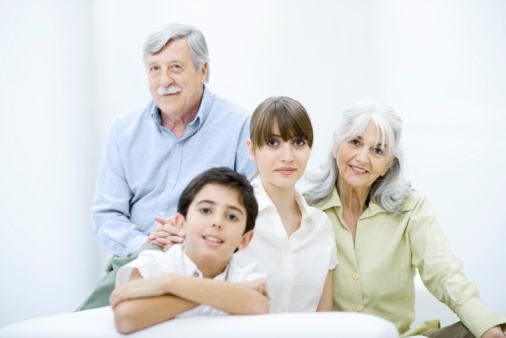 Ambientales
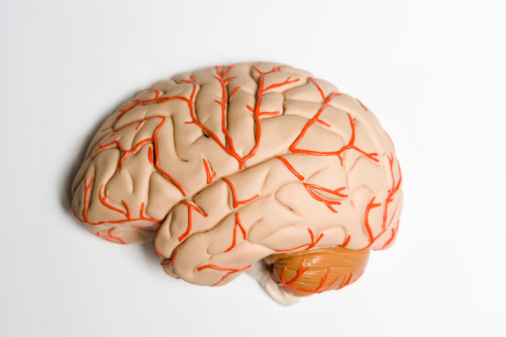 Neurobiológicas
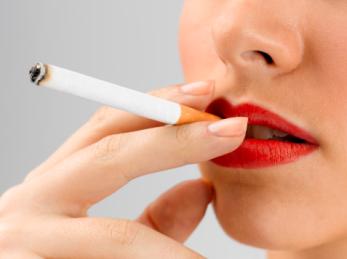 Alteraciones anatómicas en el TDAH
¿Dónde se sitúan las lesiones?
NEUROANATOMÍA DEL TDAH
Pruebas de neuroimagen 
Personas TDAH presentan alteraciones tanto a nivel estructural como funcional en regiones cerebrales específicas
Estas regiones participan en los circuitos relacionados con los procesos atencionales, cuya alteración daría lugar al trastorno
Áreas específicas cerebrales en las que se han encontrado diferencias entre personas TDAH y sujetos sanos: Cerebelo, cuerpo calloso (región posterior), ganglios basales: núcleo caudado derecho (Valera et al, 2007), corteza prefrontal, corteza parietal derecha (Shaw et al, 2006)
Otras áreas implicadas: lóbulo parietal, el lóbulo occipital y los ventrículos laterales
NEUROANATOMÍA DEL TDAH
NEUROANATOMÍA DEL TDAH
Subprocesos atencionales (Mirsky, 1996)
Alteraciones en la química cerebral
¿Qué sustancias químicas están alteradas?
NEUROQUÍMICA DEL TDAH
Disfunción catecolaminérgica -dopaminérgica- en la génesis del TDAH (Faraone y Biederman, 1989)
NA y DA participan en numerosos procesos cognitivos (atención, alerta, función ejecutiva) que funcionan de modo deficitario en TDAH
El mantenimiento de un buen nivel de vigilancia y la atención dependen de la modulación que las catecolaminas ejercen sobre: corteza prefrontal, singular y parietal, estriado, hipocampo y tálamo
En todas estas estructuras existe una importante participación de neuronas catecolaminérgicas
Niveles de NA :
          córtex prefrontal dorsolateral explicando los déficits mnésicos y en funciones ejecutivas
          locus coeruleus generando un aumento del arousal

Niveles de DA: 
           estriado parece correlacionarse con la dimensión hiperactividad
          cíngulo anterior, lo que podría justificar las manifestaciones cognitivas propias de este trastorno
Teorías explicativas
¿Cómo integrar esta información?
HIPÓTESIS NEUROBIOLÓGICAS
Hipótesis fronto-estriatal sustrato neurofisiológico de las funciones ejecutivas
Hipótesis cortical-posterior
Estudios de neuroimagen muestran una disfunción fronto-estriatal
(PET) muestran una disminución en el metabolismo cerebral de la glucosa en el lóbulo frontal (Zametkin y cols, 1990; Zametkin y cols, 1993)
(SPECT) la existencia de una relación inversa entre el flujo sanguíneo cerebral en regiones frontales del hemisferio derecho y la gravedad de los síntomas conductuales (Gustaffson y cols, 2000)
Factores neurobiológicos
La tomografía por emisión de positrones (PET) muestra que los pacientes con TDAH tienen niveles más bajos de transportadores de dopamina en el núcleo accumbens (el centro cerebral de la recompensa) frente a los sujetos de control1
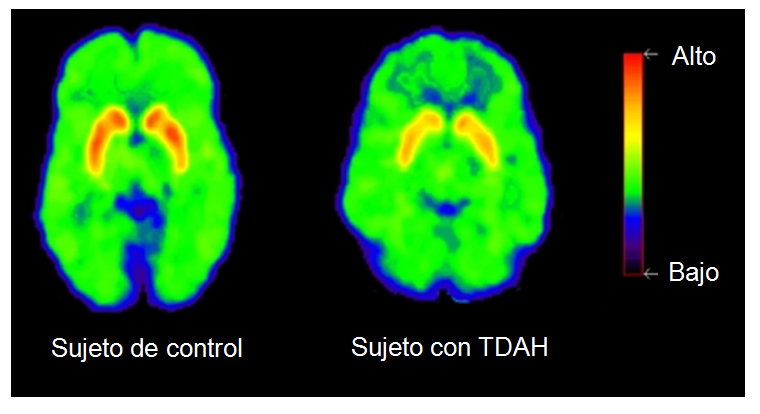 1. Volkow ND, Wang GJ, Newcorn J, et al. Neuroimage 2007; 34(3):1182-1190.
[Speaker Notes: Estos estudios con tomografía de emisión de positrones (PET) muestran que los pacientes con TDAH presentaban concentraciones más bajas del transportador de dopamina en el núcleo accumbens, una parte del centro cerebral de la recompensa, frente a los sujetos de control.

Bibliografía

Volkow N.D., Wang G.J., Newcorn J., Fowler J.S., Telang F., Solanto M.V., Logan J., Wong C., Ma Y., Swanson J.M., Schulz K. and Pradhan K.
Brain dopamine transporter levels in treatment and drug naïve adults with ADHD. Neuroimage, 34(3):1182-1190 (2007).]
Factores neurobiológicos
Los estudios de imágenes estructurales muestran que los cerebros de los niños con TDAH son significativamente más pequeños que los de los controles sanos1
La corteza prefrontal, los ganglios basales y el cerebelo aparecen afectados de forma diferencial, aunque los efectos son modestos1
Están apareciendo datos que indican una menor conectividad de los haces de sustancia blanca en zonas clave del cerebro1
Los estudios de imágenes funcionales identifican una amplia serie de anomalías de la actividad cerebral durante la realización de tareas1
1. Sonuga-Barke E. Pathogenesis. In: Banaschewski T et al. ADHD and Hyperkinetic Disorder 2010; Oxford Psychiatry Library, Oxford University Press: p26.
[Speaker Notes: Bibliografía
Sonuga-Barke E. Pathogenesis. In: Banaschewski T et al. ADHD and Hyperkinetic Disorder 2010; Oxford Psychiatry Library, Oxford University Press: p26.]
Factores neurobiológicos
Los efectos son específicos de cada tarea, siendo los más constantes los observados en la corteza prefrontal y el neoestriado en las pruebas de control inhibitorio1
Se han observado alternancias en las redes ventrales (corteza orbitofrontal—estrato ventral) al realizar tareas de proceso de recompensas1
Los modelos genéticos, farmacológicos, de pruebas de imagen y animales destacan el papel fundamental de la disregulación dopaminérgica en las bases neurobiológicas del TDAH1
1. Sonuga-Barke E. Pathogenesis. In: Banaschewski T et al. ADHD and Hyperkinetic Disorder 2010; Oxford Psychiatry Library, Oxford University Press: p26.
[Speaker Notes: Bibliografía
Sonuga-Barke E. Pathogenesis. In: Banaschewski T et al. ADHD and Hyperkinetic Disorder 2010; Oxford Psychiatry Library, Oxford University Press: p26.]
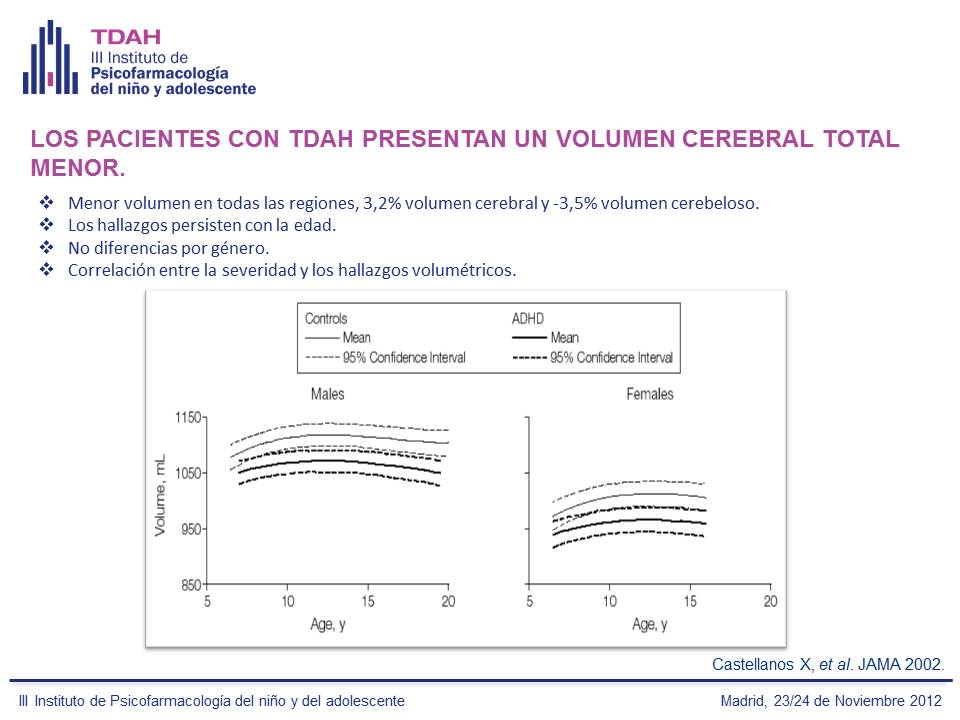 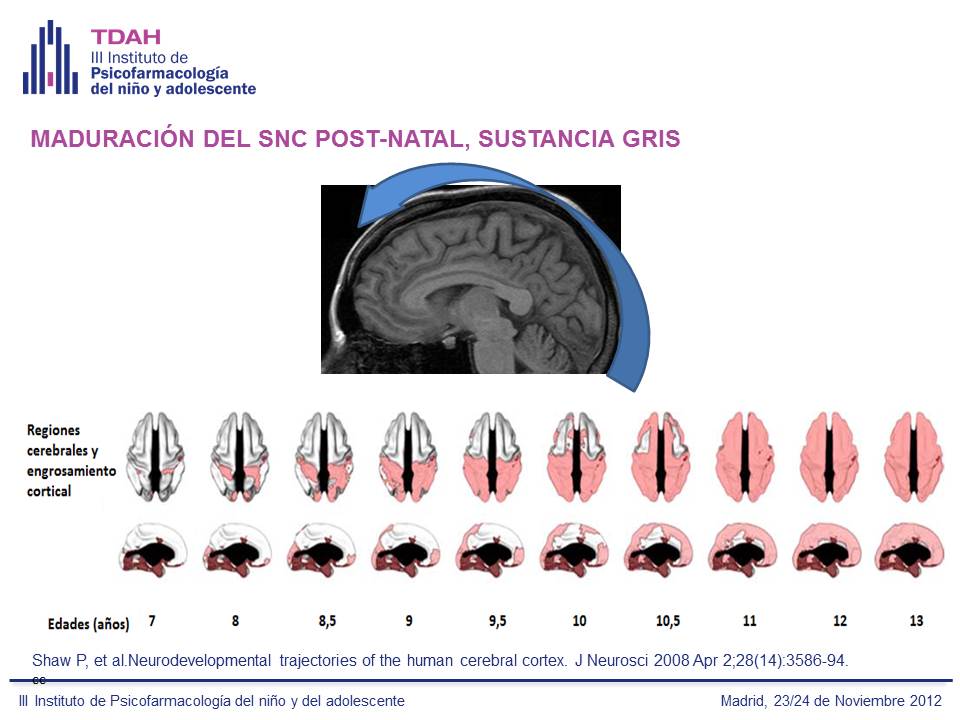 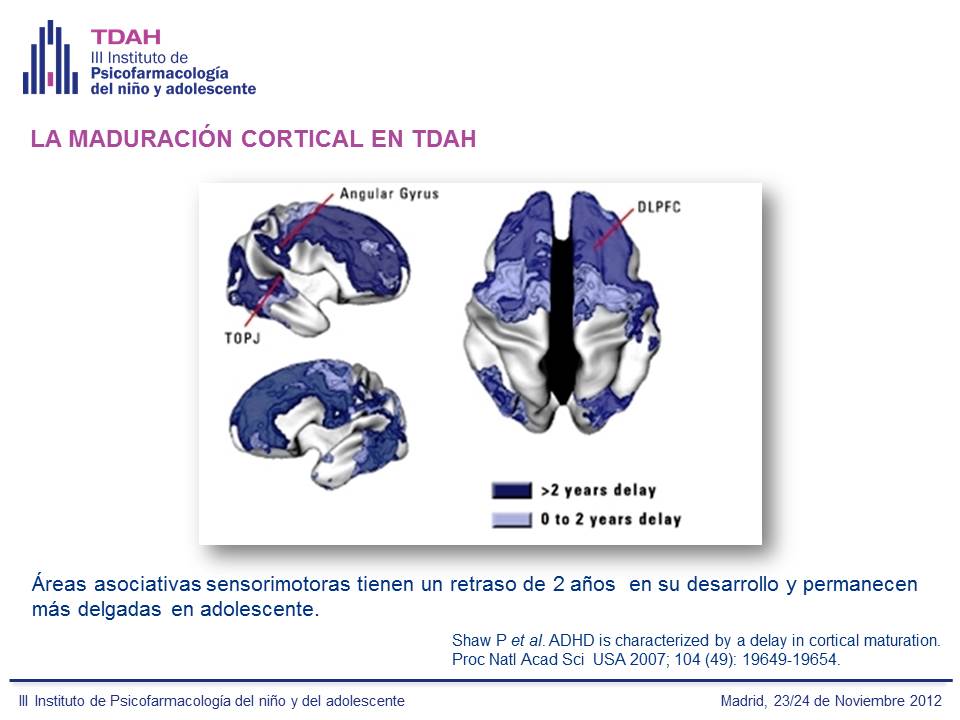 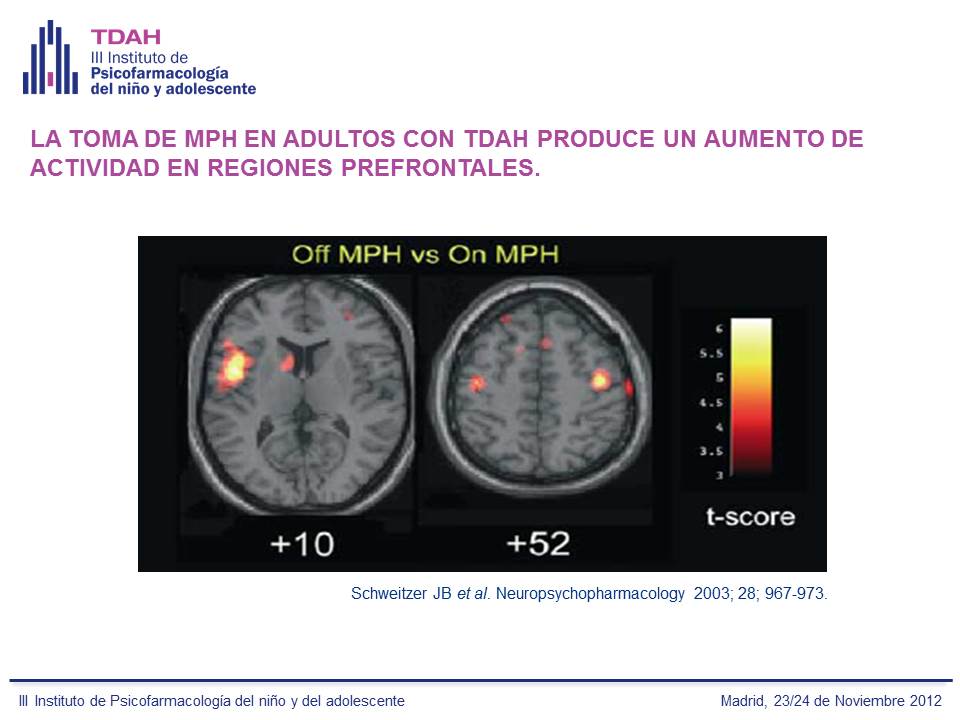 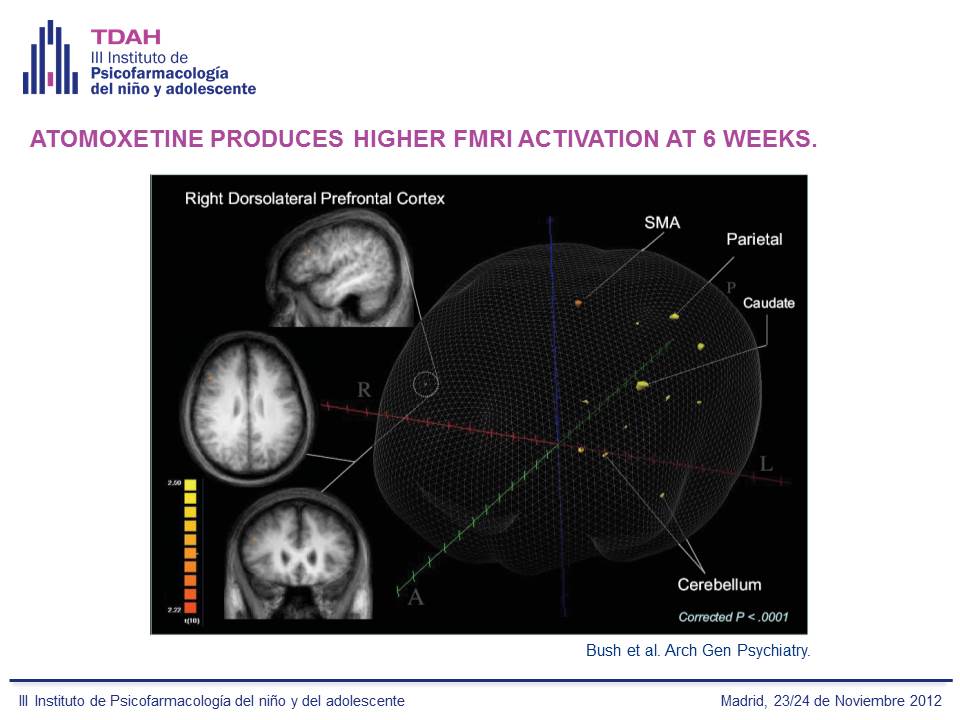 (Pennington y cols, 1996; Barkley y cols, 1997)
(Fuster, 2002; Miyake y cols, 2000)
modelo teórico de Barkley
Característica primaria del TDAH: Déficit en la inhibición conductual que generaría de forma secundaria un déficit en las funciones ejecutivas
Capacidad inhibitoria facilita la interrupción de una conducta inapropiada, primordialmente a través de un sentido del tiempo. Es decir, dando tiempo a que otras funciones ejecutivas más complejas se activen y modulen las acciones motoras
Capacidad inhibitoria protege en contra de la interferencia con este proceso de control y regulación de la conducta 
Una vez logrado el control de la conducta entran en juego las funciones ejecutivas: memoria de trabajo no verbal, la internalización del habla, la autorregulación del afecto/motivación/arousal y la reconstitución
modelo atencional de Mirsky
Hipótesis cortical posterior 
La atención estaría dividida en cuatro subprocesos 
A partir de su activación inicial, van desde la capacidad de enfocar y ejecutar con eficiencia, hasta cambiar la atención adaptativamente y comenzar el ciclo de nuevo
Perturbación que resultaría en altas tasas de inatención
Alteraciones genéticas en el TDAH
¿Es heredable el trastorno?
Genética del TDAH
El TDAH es muy familiar y heredable
Modelo de enfermedad compleja desde el punto de vista genético
Heredabilidad del TDAH es del 76%
Herencia poligénica: Múltiples genes contribuyen a la expresión del trastorno
Principales genes estudiados:
-Receptor de dopamina D4 (DRD4)
-Receptor de dopamina D5 (DRD5)
-Receptor de dopamina D1 (DRD1)
-Transportador de dopamina (DAT1)
-Receptores adrenérgicos ADRA2A, 2C, 1C y B2
La influencia del factor ambiental
¿Puede el ambiente favorecer la expresión del trastorno?
Entorno
El entorno también es importante en el TDAH1
La exposición prenatal a entornos fetales adversos y las experiencias negativas perinatales aumentan el riesgo TDAH1
La exposición crónica a la nicotina durante el embarazo se ha asociado a una mayor incidencia de TDAH2
Los datos referentes a los efectos de la exposición al alcohol y el estrés materno están menos claros pero podrían ser importantes1
Sonuga-Barke E. Pathogenesis. In: Banaschewski T et al. ADHD and Hyperkinetic Disorder 2010; Oxford Psychiatry Library, Oxford University Press: p21.
Biederman J & Faraone SV. J Atten Disord 2002; 6 (Suppl 1): S7-S16.
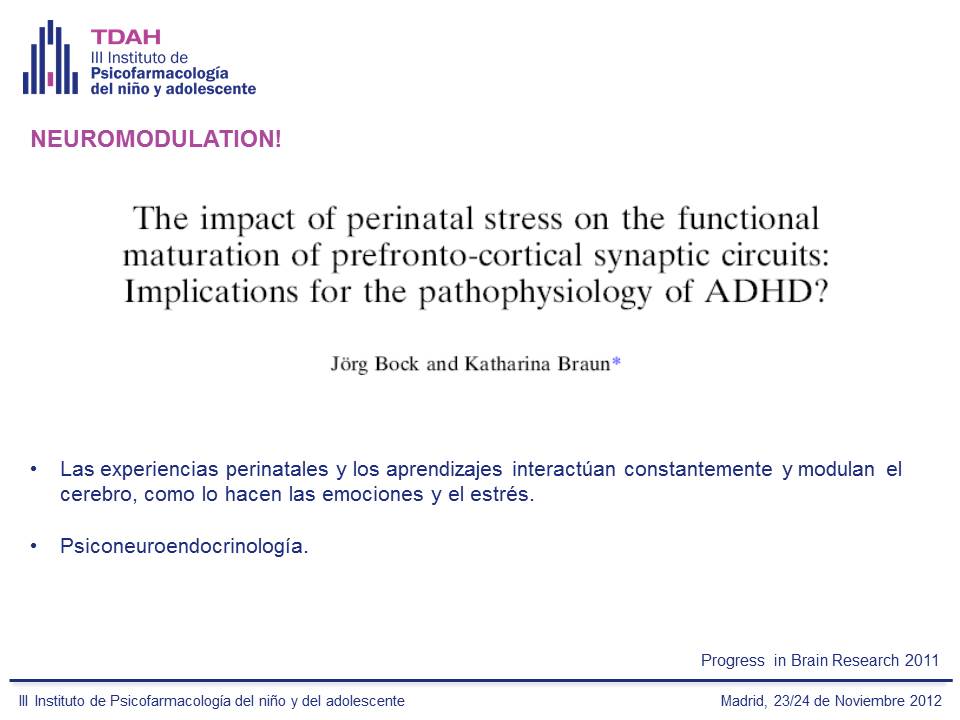 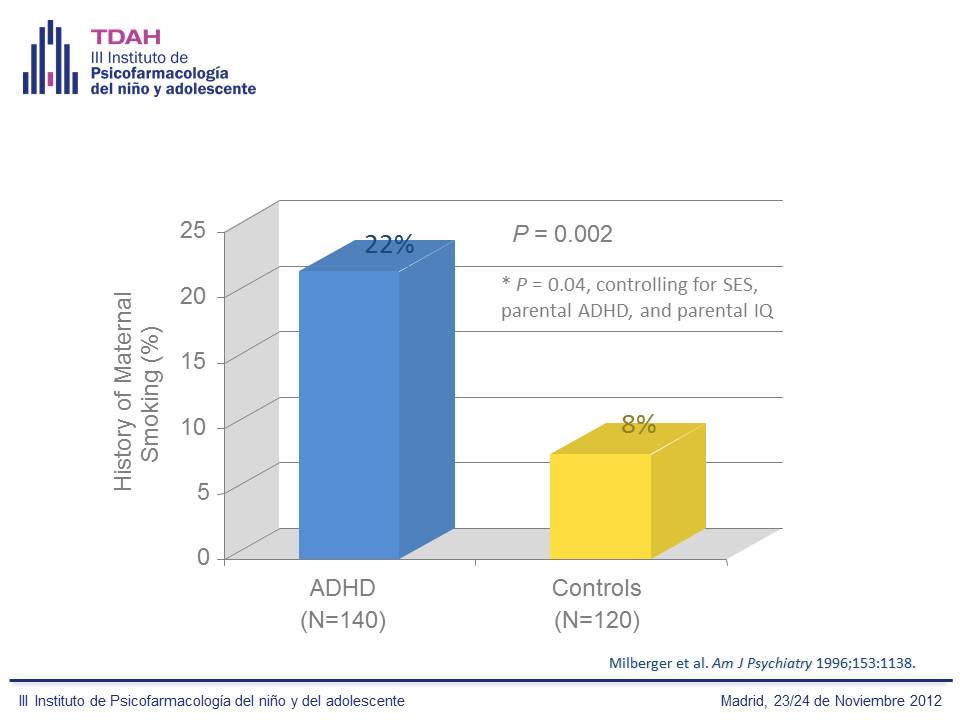 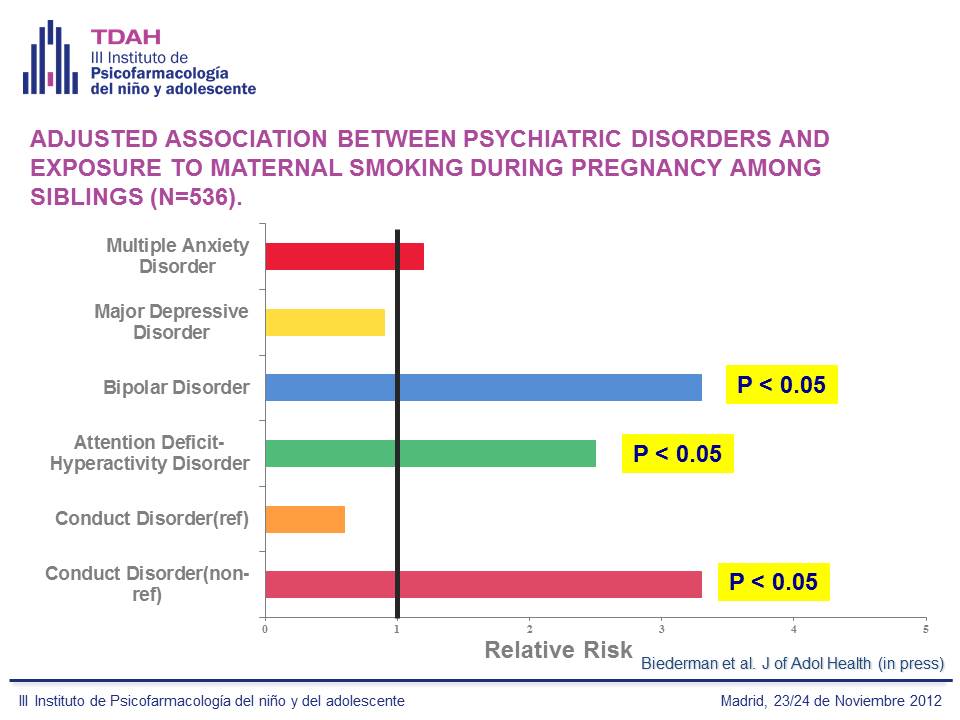 Entorno
La influencia de la dieta posnatal, y en particular de los aditivos alimenticios, sobre el inicio del TDAH es más controvertida1

La exposición infantil a un conjunto de factores psicosociales adversos en el seno de la familia, como la discordia marital marcada, los trastornos mentales maternos y la delincuencia paterna, podría también intervenir en la etiología del TDAH1





1. Biederman J & Faraone SV. J Atten Disord 2002; 6 (Suppl 1): S7-S16.
Interacciones genes-entorno
Deben tenerse en cuenta otros modelos etiológicos más complejos que incorporen las interacciones genes-entorno
Casi con certeza, existe una correlación genes-ambiente en el TDAH1
Los entornos de riesgo experimentados por el niño podrían correlacionarse con los genes compartidos con sus padres1
Los entornos de riesgo podrían estar relacionados con ciertas características del niño de base genética1

Los datos que van surgiendo también avalan las interacciones genes-ambiente en el TDAH2
El efecto de un gen está influido por la exposición a un riesgo ambiental concreto o viceversa2
Sonuga-Barke E. Pathogenesis. In: Banaschewski T et al. ADHD and Hyperkinetic Disorder 2010; Oxford Psychiatry Library, Oxford University Press: p23.
Thapar A, Langley K, Asherson P et al. Br J Psychiatry 2007; 190: 1-3.
[Speaker Notes: Ejemplo de entorno de riesgo para el niño y que podría correlacionarse con los genes compartidos por los padres:
El tabaquismo materno durante el embarazo podría correlacionarse con el riesgo genético del TDAH de uno de los padres y el hijo (correlación geno-ambiental pasiva).1
Ejemplo de entorno de riesgo evocado por las características genéticas del niño:
Los síntomas del TDAH del niño producen hostilidad materna.1
Los datos que van apareciendo respaldan las interacciones geno-ambientales en el TDAH, resultando el efecto del gen modulado por la exposición a determinado riesgo ambiental (o viceversa) de forma que aquél es mayor tras la exposición al riesgo que en caso de no existir dicha exposición.2

Bibliografía
Sonuga-Barke E. Pathogenesis. In: Banaschewski T et al. ADHD and Hyperkinetic Disorder 2010; Oxford Psychiatry Library, Oxford University Press: p23.
Thapar A, Langley K, Asherson P et al. Gene-environment interplay in attention-deficit/hyperactivity disorder and the importance of a developmental perspective. Br J Psychiatry 2007; 190: 1-3.]
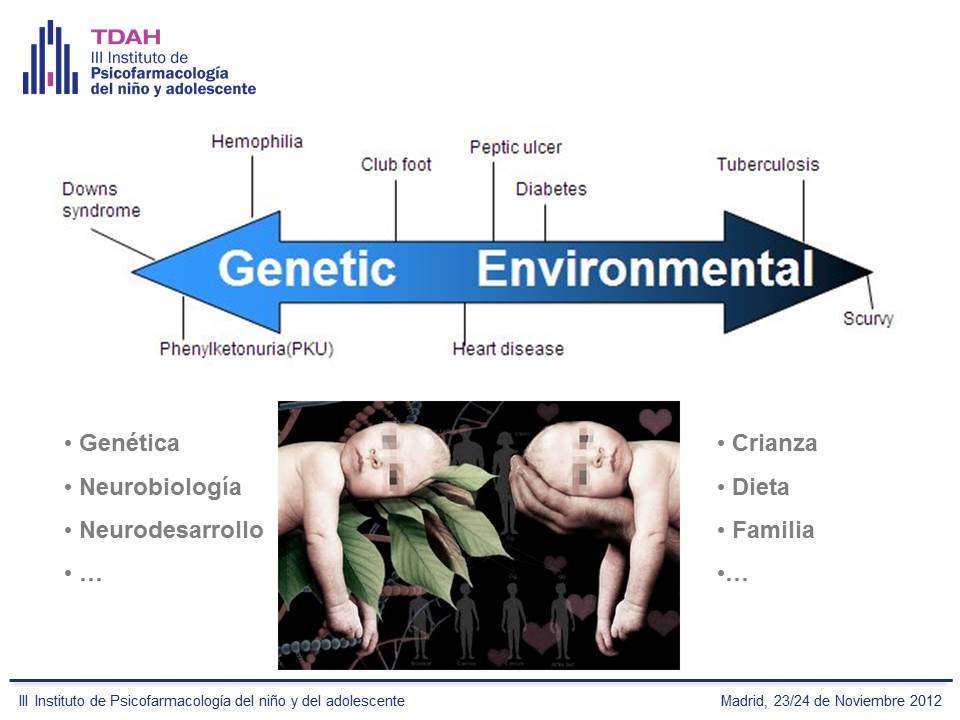 El TDAH es un trastorno complejo, resultado de la combinación de:
     -Factores genéticos
     -Factores ambientales
     -Factores biológicos
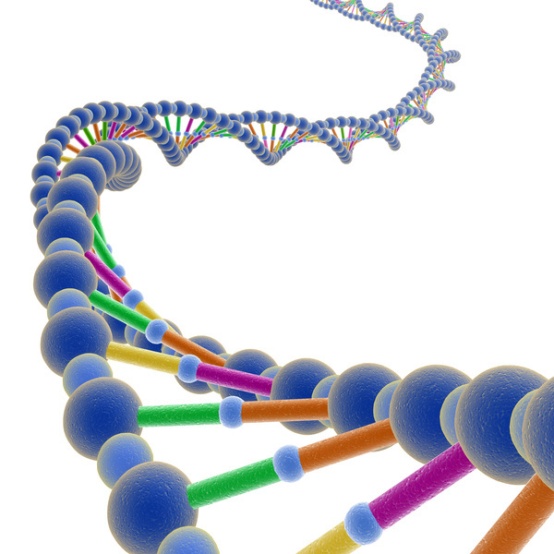 No disponen de los suficientes neurotransmisores(DA, NA) en áreas claves del cerebro que son responsables de organizar el pensamiento, la atención, la planificación, la conducta… Lo que se traduce en una disfunción cerebral
La evolución del TDAH a lo largo de la vida
Y sus dificultades
Evolución del TDAH
Niño
Adolescente
Adulto
En la adolescencia se asocia a baja autoestima, malas relaciones con los compañeros, conflictos con los padres, delincuencia, tabaquismo y abuso de sustancias
Inicio temprano <7 años
 casi siempre se detecta cuando el niño empieza a ir al colegio
 se asocia a problemas de aprendizaje y mal rendimiento académico
El 40-60% de los niños con TDAH en remisión parcial pueden presentar síntomas en la edad adulta
 En el 15% de los niños con TDAH los síntomas siguen persistiendo a los  a los 25 años de edad
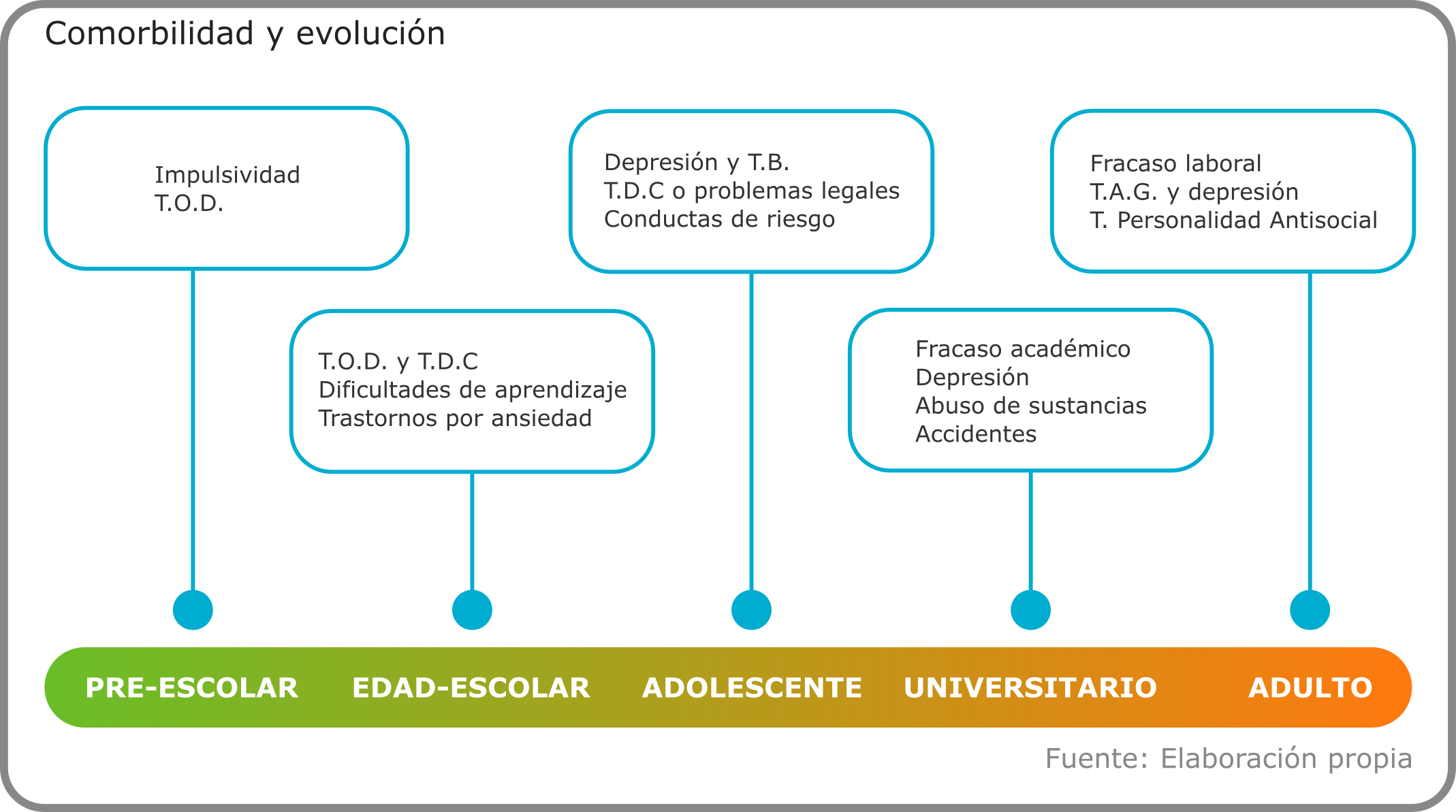 Impacto social del TDAH
Las personas que padecen TDAH y no son atendidas, presentan impactos negativos a lo largo de su vida (Thompson LL. et al, 1996) como fracaso escolar, laboral, accidentes, etc., que no sólo involucra la salud del individuo sino que afecta a todo su entorno social (Fundación Cultural Federico Hoth, 2012)
Principales causas de fracaso escolar y de incapacidad para mantener y desarrollar relaciones sociales
No todos los niños con fracaso escolar o hiperactividad se han de diagnosticar con TDAH
El TDAH tiene repercusiones en la vida del niño, ya que va a tener dificultades académicas (el 20% del fracaso escolar se debe al TDAH), dificultades para relacionarse y adaptarse a su entorno, y problemas familiares. Esto afecta a su autoestima, pudiéndole provocar ansiedad y depresión.
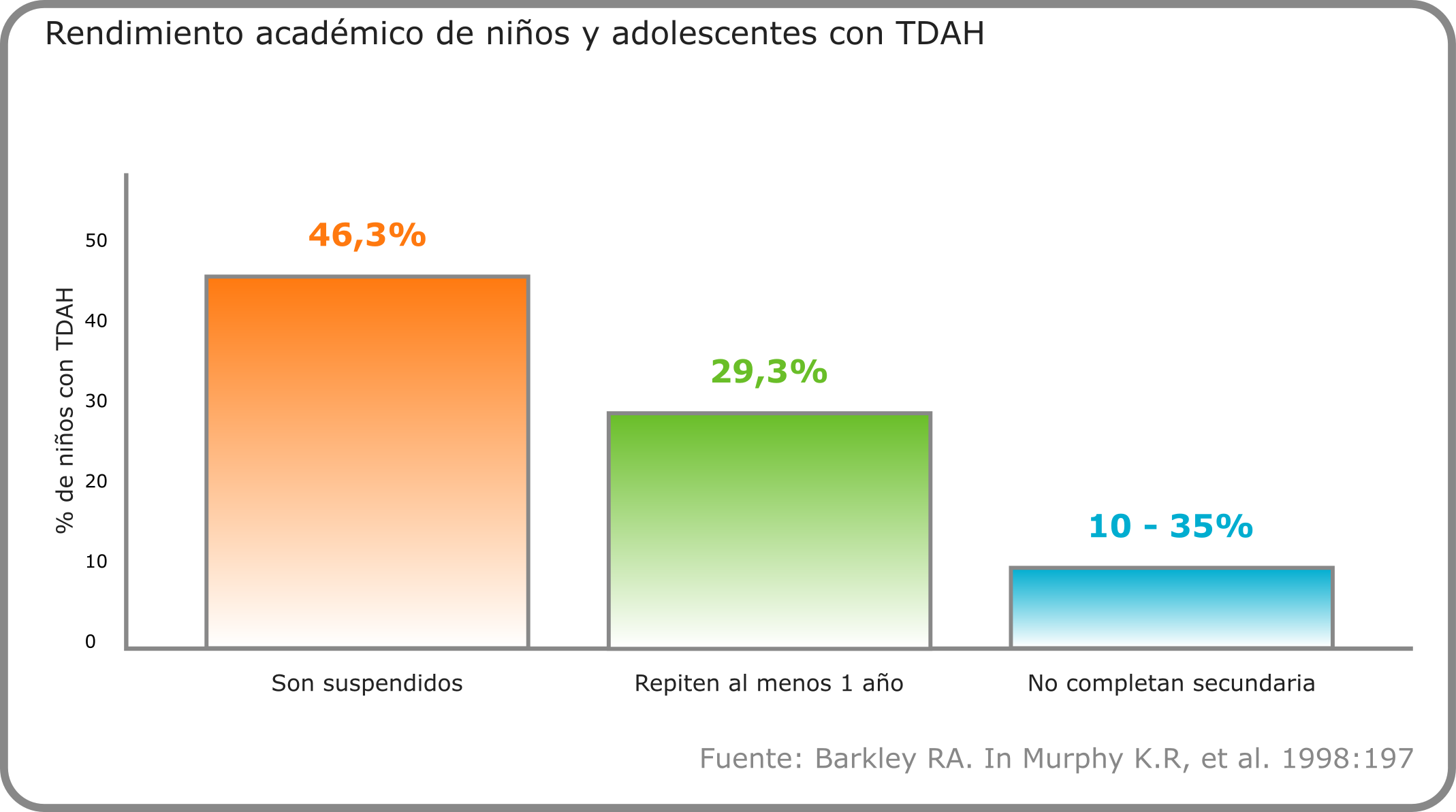 Impacto social del TDAH
Los niños que sufren TDAH son también proclives a sufrir más accidentes y más graves(DiScala C. et al, 1998) (Benito Moraga R., 2008)
Estos niños tienen 4 veces más posibilidades de sufrir accidentes y lesiones graves que los que no padecen este trastorno, debido a su impulsividad y a la presencia de trastornos de la coordinación motora
Se observan menores con TDAH sin diagnosticar y que aún no han cumplido 14 años y que ya tienen un historial de hasta cinco fracturas, o siete heridas que han precisado sutura o hasta tres hospitalizaciones por accidentes
Los niños con TDAH pueden tener mayor frecuencia de problemas de conducta
En términos de comportamiento hubo un número significativamente mayor de chicos de 13 y más años con TDAH que sin TDAH que participaron en peleas (22% y 4% respectivamente), o que consumían cantidades excesivas de alcohol (11% y 5% respectivamente) (Young S. et al, 2013)
Mayor probabilidad de experimentar embarazos no deseados (40%) y enfermedades de transmisión sexual (16%) (FEAADAH, 2009)
Hasta dos tercios de los jóvenes delincuentes (66%) y la mitad de la población adulta en prisión obtendrían resultados positivos para TDAH en la infancia. Éstos siguen presentando sintomatología en edad adulta: 14% para adultos delincuentes de sexo masculino y un 10% para adultos delincuentes de sexo femenino
En adultos, el trastorno también provoca dificultades en sus relaciones sociales, laborales y familiares…
Las personas con TDAH presentan más problemas de relación de pareja que las que no tienen TDAH, esto se traduce en mayor tasa de matrimonios y divorcios, y problemas emocionales como depresión, ansiedad, estrés, etc.
La distracción, impulsividad y el exceso de energía asociados con el trastorno pueden ser sumamente molestos y perturbar tanto la relación, que los cónyuges pueden sentirse exhaustos, enojados, heridos e incomprendidos (Ortega López MA., 2011)
El 96% de los sujetos que tenían una relación con una persona con TDAH dijeron que la conducta de su pareja interfería en su propio rendimiento (Eakin L. et al, 2004)
Los adultos con TDAH a menudo tienen dificultades relacionadas con el trabajo como conflictos con los jefes, dificultades para encontrar y mantener los trabajos, y baja eficacia en el desempeño de su labor (Barkley RA. et al, 2002) (Kubose S., 2000) (Benito R., 2008)
Cambian de trabajo con más frecuencia, lo abandonan impulsivamente, son despedidos por problemas de rendimiento o de conducta (Mannuzza S. et al, 1998)
El 52 % de los pacientes con TDAH en la infancia presentaron un trastorno por consumo de sustancias a lo largo de la vida mientras que en la población sin TDAH este porcentaje fue del 27% (Biederman J. et al, 1995)
En pacientes adultos que consultan por un TDAH se ha hallado que entre el 17%- 45% muestran un abuso o dependencia de alcohol y un abuso o dependencia de otras drogas entre el 9%-30% (Wilens TE. et al, 2000), y al revés, pacientes que consultan por problemas derivados del consumo de alcohol, cocaína o heroína, se ha encontrado una mayor prevalencia del TDAH que en la población general (Wilens TE. et al ,2000)
En conclusión, el TDAH es un problema que se da a lo largo de la vida y que condiciona la vida del afectado desde la niñez hasta la madurez
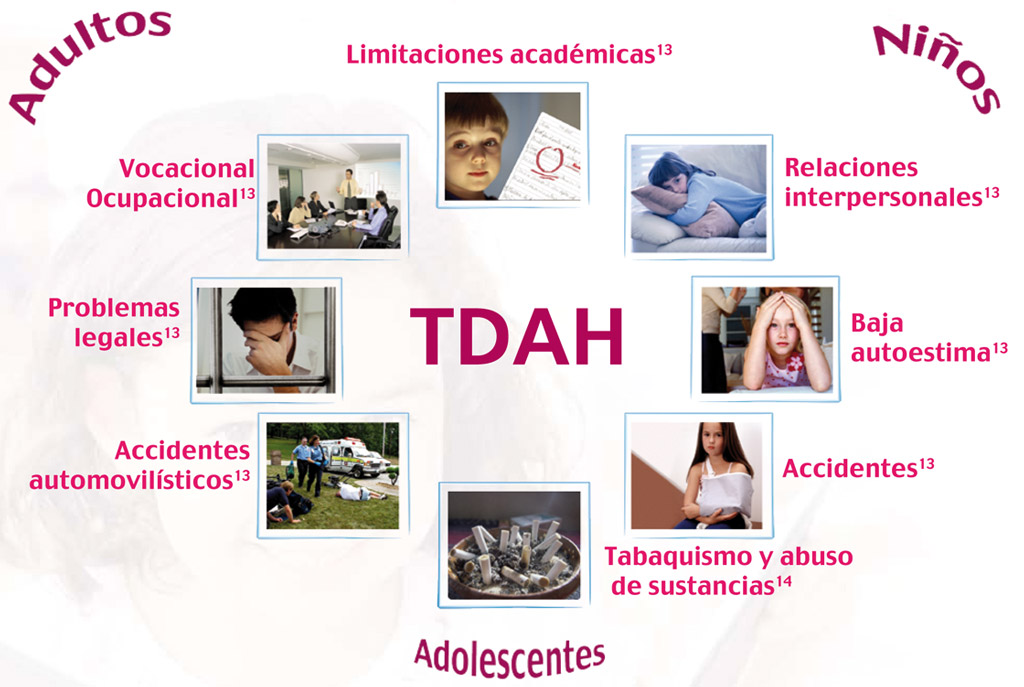 Gasto público destinado al TDAH
Costes por accidentes (servicios sanitarios, servicios judiciales, absentismo laboral)
Costes por el tratamiento del TDAH y sus comorbilidades (servicios sanitarios)
Costes por abuso de sustancias (servicios sanitarios, servicios sociales, servicios judiciales)
Costes por conducta antisocial (servicios sanitarios, servicios sociales, servicios judiciales)
Costes derivados del fracaso escolar (pérdida de capital humano en el futuro mercado laboral, servicios psicopedagógicos públicos)
Costes derivados del fracaso laboral (absentismo, menor tributación fiscal, prestación por desempleo, ayudas de los servicios sociales)
IMPACTO ECONÓMICO
El tratamiento y las atenciones especiales suponen una importante carga económica para la familia, que no siempre puede asumir su coste, lo cual dificulta el acceso a un tratamiento multimodal
El coste es elevado puede suponer el abandono del tratamiento farmacológico
El tratamiento farmacológico cuesta una media de 50-100 euros mensuales
Tratamiento que debe combinarse con otras terapias y estrategias: logopeda, psicólogo, clases de refuerzo privadas, actividades deportivas que sirvan para canalizar el exceso de energía, etc.
¿Qué hacer con el tdah?
¿Cómo solucionar los problemas que este diagnóstico implica?
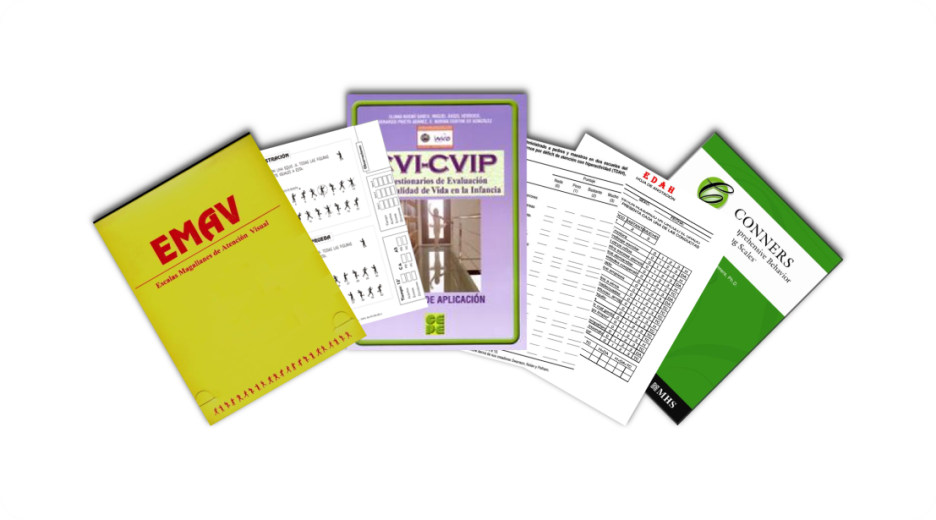 Diagnóstico Multimodal
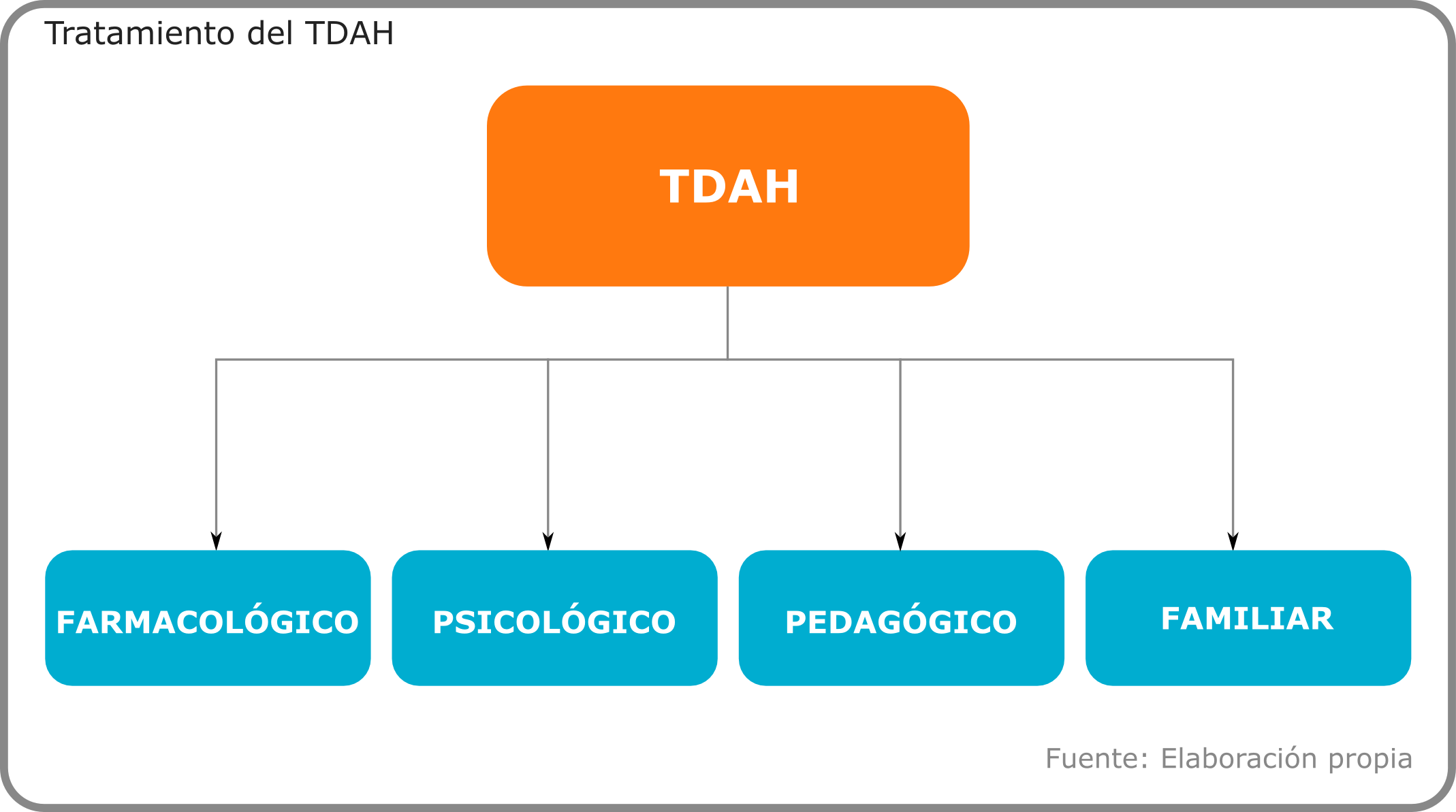 Objetivos del TTO
Disminuír/eliminar los síntomas centrales del TDAH y de las comorbilidades

Optimizar el rendimiento académico y el funcionamiento social

Adaptar el entorno a las necesidades del paciente y facilitar la transición a la vida adulta


(Soutullo C., 2010)
Pacientes tratados vs pacientes sin tratar
(Shaw M. et al, 2012; Hodkins P. et al, 2011)
Tratamiento precoz y ahorro social
(NICE, 2008) (Young S. et al, 2010)
Ser hiperactivo es positivo si tenemos la habilidad de comprender y tratar el trastorno desde una perspectiva educativa diferente…
El cerebro TDAH presenta algunas alteraciones que dificultan su óptimo funcionamiento en determinadas áreas, pero el hecho de estar sobre-estimulado puede aportar ventajas
La hiperactividad es algo más que un trastorno simple, negativo y defectuoso. Las personas con TDAH tienen un potencial de creatividad, ingenio, hiperconcentración y sensibilidad
Pueden tener éxito académico, laboral y afectivo, si comprendemos y aplicamos un proceso pedagógico adecuado
Desarrollar estrategias pedagógicas para formar al profesorado que asiste a este alumnado con un comportamiento caótico, desordenado e impulsivo
El profesorado debe ser consciente de que estos alumnos pueden contribuir con su idiosincrasia peculiar en las aulas: sentido del humor, creatividad, sensibilidad, despreocupación infantil, ingenuidad, forma "pura" y romántica de aprender y responder al profesorado, incluso con sus extravagancias, etc.
No suelen tener una buena imagen en todos los años de escolarización, por lo que saben valorar cierto acercamiento comprensivo por parte del profesorado, lo que contribuirá a que aumente su autoestima y motivación
James Clerk Maxwell (Un Gran Genio)
Hermanos Varian: "Inventores inquietos"
Luis Pasteur: A él se debe la técnica conocida como pasteurización
Albert Einstein: "El profesor Distraído"
Leonardo Da Vinci: "El cazador de ideas"
A. Edison: "Inventor inquieto"
Ludwig van Beethoven: "Su vida fue una matizada sinfonía"
Alexander Graham Bell: Científico e inventor inglés
Harvey Williams Cushing: Fundador de la neurocirugía moderna
Milton Hershey: El Rey del Chocolate
John Rockefeller: El petrolero más famoso de la historia
Luis Rojas Marcos: Psiquiatra español mundialmente conocido
Earvin Effay "Magic" Johnson Jr: Estrella del Basketball y parte del Dream Team en 1992
Richard Charles Nicholas Branson: Magnate empresario nacido en Inglaterra
Gregor Johann Mendel: Padre de la genética moderna
Wernher Magnus: Jefe de diseño del cohete que llevó al hombre a la Luna
John Lennon: "Líder del cuarteto de Liverpool -The Beatles-"
Julio Verne: "¡Un escritor fuera de serie!"
Henry Ford: "Creador de la Compañía de vehículos FORD"
Bill Gates: "Creador de Microsoft"
Usain Bolt: "El hombre más rápido de la historia"
Michael Phelps: "El Nadador más veloz de la historia"
¿Qué podemos potenciar en las personas tdah?
Hiperconcentración. El hiperfoco es una característica que experimentan en ocasiones las personas con TDAH y que se caracteriza por la capacidad de abstraerse y concentrarse en la realización de una actividad cuando es lo suficientemente atractiva o novedosa, aunque es fácil que este interés absorbente decaiga fácilmente según pase el tiempo. Esta habilidad permite que cuando se concentran en algo que les apasiona sean capaces de realizar cualquier cosa que se propongan
Creatividad y Capacidad de resolución de problemas: Poseen habilidades especiales para descifrar enigmas y resolver problemas. Esto tiene que ver mucho con la forma creativa de afrontar cualquier dilema, pero también, con la pasión, casi obsesiva, con la que las personas hiperactivas abordan cualquier reto que decidan afrontar. Son espíritus libres y apasionados/as. En principio, éstas son cualidades positivas si se saben explotar adecuadamente. Cuando quieren algo se las ingeniarán para conseguirlo. Suficientemente motivados, el ingenio y el TDAH pueden ir de la mano. Para ser creativo hay que ser capaz de afrontar la realidad de modo desordenado. De esta forma, lo que en la escuela supone motivo de preocupación para padres y profesores, puede ser ventajoso en la resolución de problemas en la vida adulta
Exceso de motricidad. En muchos casos, manifiestan ciertos talentos para el deporte, cuidando que no sean de riesgo extremo. En este ámbito pueden destacar igualmente si se encuentran lo suficientemente motivados/as. Las personas con TDAH subtipo hiperactivo-impulsivo tienen un exceso de energía, muy útil si aprenden a canalizarlo
El Valor De La Empatía: Uno de los valores más importantes para desarrollar en nuestra personalidad. Las personas que padecen TDAH, tienen la capacidad de relacionarse con las demás personas, de manera espontánea y calurosa. Ellos realmente no se detienen mucho a pensar quién es la persona a la que van a tratar, cuáles son sus antecedentes o qué grado de bienestar pueden aportarles, simplemente se lanzan a los demás con afecto y aceptación para entablar amistades y practicar la extroversión en sus vidas
Pasión, Entrega, Entusiasmo: Cuando una persona con TDAH afronta una tarea que le gusta lo hace siempre con una absoluta pasión y entrega. Esto hace, de las personas hiperactivas líderes natos que son capaces de insuflar su energía a los otros. Es cierto que mantener esta energía es lo que les cuesta y normalmente no les dura lo suficiente para terminar lo que empiezan.  Sin embargo, si forman parte de un equipo con capacidades y estilos de trabajo diferentes, los hiperactivos pueden convertirse en el motor del grupo. Cuando hacen algo que realmente les gusta y les atraiga, son claro ejemplo de pasión y entrega por lo que hacen. Ellos disfrutan en gran manera de pasar el tiempo haciendo lo que desean hacer, viviendo como desean vivir. Dan lo mejor de sí mismos por hacer bien aquello que valoran y que aprecian en su interior, se esfuerzan al máximo por cumplir de manera positiva con la actividad agradable ante su percepción.
Visión Más Allá De La Realidad: Algo muy especial de las personas que sufren el síndrome TDAH, es su manera de ser ingeniosos y creativos para crear. Se ha constatado que gran cantidad de personas que han dejado huella en el mundo con sus obras de arte, canciones, esculturas, etc., han padecido éste trastorno. La magia yace en su manera de ver el mundo. Ellos no se limitan a una versión del mundo estrictamente realista, ellos dejan volar su imaginación e ingenio al punto de tener grandes maravillas en su mente para plasmar ante los demás.
Buen Humor: Las personas con TDAH siempre saben cómo hacer reír a los demás. Particularmente, estas personas conservan en su ser una maravillosa chispa de humor y “buena onda”, son capaces de pasarlo bien todo un día mientras puedan hacer lo que les gusta, y también saben contagiar a otros para producir alegría y entusiasmo. Ellos sin duda, llevan en su ser algo grandioso, y es el don de dibujar una sonrisa en un pálido y cansado rostro
Esencia de luchadores y triunfadores: Se encuentran con múltiples obstáculos y limitaciones en su entorno… La escuela y la atención que deben prestar a los docentes. Este tipo de cosas, y por su misma condición de hiperactivos, no los detiene en ser ellos mismos, en expresar su desagrado frente a tareas aburridas o simplemente monótonas. Ellos día a día deben ir en contra de muchos paradigmas sociales que se les pueda poner en frente, y esto sin duda los vuelve unos luchadores y triunfadores en ser las personas que quieren ser.
Además: Son ambiciosos, apasionados, aventureros, cálidos, colaboradores, compasivos, creativos, curiosos, divertidos, empáticos, espontáneos, extrovertidos, flexibles, graciosos, honestos, imaginativos, ingeniosos, inteligentes, intuitivos, inventivos, leales, optimistas, persistentes, pragmáticos, resistentes, tenaces, tolerantes, trabajadores, sinceros, valientes, versátiles, visionarios
Es como estar todo el tiempo acelerado: se te ocurre una idea e intentas llevarla a cabo; entonces, sin saber por qué, se te ocurre otra idea antes de que hayas terminado la anterior, y te pones a darle vueltas, pero claro, una tercera idea interrumpe a la segunda, y tienes que atenderla, y de pronto la gente está llamándote desorganizado, impulsivo y todo tipo de palabras despectivas, sin tener ni idea de lo que hablan. Porque estás haciendo todo lo que puedes. Pero ahí están todos esos vectores invisibles tirando de ti hacia aquí y hacia allá y haciéndote muy difícil centrarte en tu tarea. Además, estás liberando energía todo el tiempo. Tamborileas con los dedos, mueves los pies, tarareas una canción, miras aquí y allá, te estiras, haces garabatos… y los demás piensan que no estás prestando atención o que no te interesa lo que te están diciendo; pero todo lo que haces es liberar energía para ser capaz de prestar atención. Una actividad frenética. Estás aquí, allá y en todas partes. Alguien dijo: “El tiempo es lo que evita que todo suceda a la vez.” El tiempo organiza y separa los acontecimientos para que podamos hacer las cosas de una en una. En el TDAH, esto no sucede así. En el TDAH, el tiempo se desmorona; el tiempo se convierte en un agujero negro. Para una persona con TDAH, es como si todo sucediese a la vez. Esto le crea una sensación de torbellino interno, incluso de pánico. El individuo pierde la perspectiva y la capacidad de priorizar: está siempre en marcha, tratando ante todo de evitar que el mundo se derrumbe. Colas. Soy prácticamente incapaz de hacer colas. No puedo esperar. Ese es mi gran problema: el impulso lleva a la acción. No conozco eso que podríamos llamar la reflexión intermedia entre el impulso y la acción. Por eso, igual que muchas personas con TDAH, carezco de tacto. El tacto requiere pensar las palabras antes de pronunciarlas, y quienes tenemos TDAH no sabemos hacer eso. Muchos de los que tenemos TDAH buscamos emociones fuertes. En mi caso, me encantan los casinos, una intensa combinación entre hacer psicoterapia y tener un montón de gente alrededor. Las emociones fuertes pueden meterte en líos; por eso el TDAH es frecuente entre delincuentes y personas temerarias
       Sensibles. En situaciones donde la mayoría no puede ver nada, somos capaces, si no de ver, al menos de sentir la luz y de encontrar respuestas que parecen sacarnos de esas tinieblas. Es importante que los demás perciban este “sexto sentido” y lo alimenten. Si todo alrededor se centra en lo racional, el pensamiento lineal y racional y en la “buena conducta”, estas personas nunca podrán sacar provecho de su intuición. Escucharles puede ser exasperante. Parece que divagan sin hablar de nada concreto. Pero si les tomas en serio y sigues su tanteo, a menudo verás que están a punto de llegar a conclusiones deslumbrantes o a soluciones sorprendentes.
Soy un TDAH, y así veo el mundo…
Mitos y Realidades
El TDAH no existe, es un invento de la Psiquiatría para etiquetar niños difíciles
El TDAH, aunque ha recibido distintos nombres desde su primera descripción hecha hace más de 100 años, es una entidad clínica reconocida como tal desde hace más de 50 años. 

En 1998 la Asociación Americana de Medicina (American Medical Association) lo describió como "uno de los trastornos mejor estudiados en medicina, en el que los datos globales sobre su validez superan a los de muchas enfermedades", y la Organización Mundial de la Salud, en su documento  “Cuidado de los niños y adolescentes con trastornos mentales" - "Caring for children and adolescents with mental disorders" - (2003) lo identifica como un trastorno poco conocido y con importantes repercusiones económicas en el cuidado de la salud infantil, negado hasta fechas recientes debido al no reconocimiento de la existencia de una vida mental propia en la infancia.
1847 Hoffman describió los síntomas de su hijo en el cuento de “Struwwelpeter”
1902 Still habló de defectos del control moral en la revista The Lancet
1908 August Vidal i Parera describió los síntomas en el Compendio de psiquiatría infantil
1917 Gonzalo Rodríguez-Lafora postula que la inatención y la hiperactividad son por un problema cerebral de origen probablemente genético
1920-1930 Hohman, Kant y Cohen hablaron de lesión cerebral humana
1937 Bradley descubrió por accidente los efectos del tratamiento con benzedrina en niños
1947 Strauss habló de lesión cerebral mínima
1968 el DSM II habló de reacción hiperquinética de la infancia
1962 Clements y Peters hablaron de disfunción cerebral mínima y usaron por primera vez el metilfenidato
1978 La CIE-9 habló de síndrome hiperquinético
1987 el DSM III habló de déficit de atención con hiperactividad
El TDAH es un problema relativamente leve que desaparece con la edad
El TDAH persiste en la vida adulta en un 30-70% de los casos, y sus síntomas también implican entonces dificultades personales, familiares y laborales. Además, su presencia, sobre todo sin tratamiento, es un factor de riesgo importante para la aparición de otros trastornos como ansiedad, depresión y abuso de drogas, entre otras.
Un niño que no es hiperactivo, ¿puede tener TDAH?
Aunque con frecuencia el TDAH asocia síntomas de hiperactividad e impulsividad, el tipo predominantemente inatento sólo presenta sintomatología de inatención, por lo que las conductas más evidentes (inquietud, oposicionismo, agresividad) no están presentes en él.

Por otra parte, las niñas son menos hiperactivas y menos impulsivas que los niños, por lo que una niña con TDAH puede no manifestar de forma evidente los síntomas conductuales propios del trastorno.
El TDAH se debe a la mala educación proporcionada hoy día por los padres
El TDAH es un trastorno neurobiológico sin relación alguna en su aparición con las características familiares. Si estas son negativas lo agravarán, pero no son causa suficiente para producirlo.
El niño con TDAH necesita clases especiales
El TDAH no afecta necesariamente a la capacidad intelectual, aunque sus síntomas sí afectan al rendimiento escolar. Por ello, los niños con TDAH pueden precisar intervenciones específicas de tipo pedagógico, pero no una ubicación escolar diferente al resto de los niños de su edad y nivel de desarrollo.
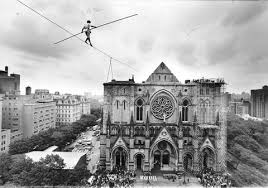 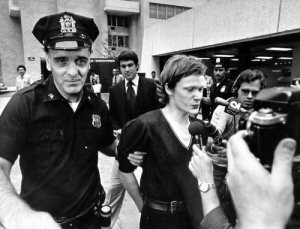 “Alcanzar las nubes”,  “Este es probablemente el final de mi vida, caminar sobre ese cable. Y, por otra parte, algo a lo que no me podría resistir, ni haría ningún esfuerzo por resistirme, ese cable me llama. Y la muerte está muy cercana”
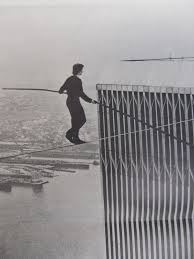 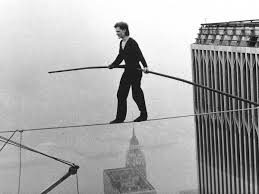 Gracias por vuestra participación
Tengo TDAH y tengo cosas buenas…
Tengo mucha energía.
Estoy dispuesto a arriesgarme y probar cosas nuevas.
Estoy siempre listo para hablar. Puedo hablar mucho.
Me llevo bien con los adultos.
Soy inteligente… o no.
Puedo hacer muchas cosas al mismo tiempo… o no.
Necesito dormir menos que el resto de la gente… o más.
Tengo gran sentido del humor.
Poseo gran habilidad para cuidar niños menores.
Soy muy espontáneo.
Veo detalles y cosas que otra gente no ve.
Sé lo que se siente cuando se burlan de mí o me meto en problemas, entonces puedo entender al resto.
Puedo pensar soluciones novedosas para los problemas.
Siempre estoy listo para ayudar. Soy diligente.
Soy muy imaginativo y creativo.
Siempre estoy dispuesto a hacer nuevos amigos.
Siempre me interesan las cosas nuevas.
Poseo una gran memoria, aunque por despiste no recuerde donde dejé mi abrigo.
Soy más divertido que la mayoría de las personas… o no.
Soy muy cariñoso.
Me preocupo mucho por mi familia.
Soy muy curioso. Soy sincero. Soy optimista.
Perdono fácilmente, no guardo rencor.
Bibliografía
American Psychiatric Association. Diagnostic & Statistical Manual of Mental Disorders 2004; 4th Edition (Text Revision).
Anastopoulos AD et al. Parenting stress among families of children with attention deficit hyperactivity disorder. J Abnorm Child Psychol 1992; 20: 503-20.
Banaschewski T & Rohde L. Phenomenology. In: Banaschewski T et al. ADHD and Hyperkinetic Disorder 2010; Oxford Psychiatry Library, Oxford University Press: p7, 8, 12-13.
Biederman J & Faraone SV. Current concepts on the neurobiology of attention-deficit/hyperactivity disorder. J Atten Disord 2002; 6 (Suppl 1): S7-S16.
Biederman J et al. Functional impairments in adults with self-reports of diagnosed ADHD: a controlled study of 1001 adults in the community. J Clin Psychiatry 2006; 67(4): 524-40.
Biederman J, Faraone S, Keenan K et al. Further evidence for family-genetic risk factors in attention deficit hyperactivity disorder: patterns of co-morbidity in probands and relatives in psychiatrically and pediatrically referred samples. Arch Gen Psychiatry 1992; 49: 728-738.
Eakin L et al. The marital and family functioning of adults with ADHD and their spouses. Atten Disord 2004; 8(1): 1-10.
Faraone & Doyle. The nature and heritability of attention-deficit/ hyperactivity disorder. Child Adolesc Psychiatry Clin N Am 2001; 10: 299-316.
Faraone et al. The age-dependent decline of attention deficit hyperactivity disorder: a meta-analysis of follow-up studies. Psychol Med 2006; 36: 159-165.
Faraone et al. The worldwide prevalence of ADHD: is it an American condition? World Psychiatry 2003; 2: 104-113.
Fayyad J et al. Cross-national prevalence and correlates of adult ADHD. British J Psychiatry 2007;190: 402-409.
97
Bibliografía (cont.)
Gaub M, Carlson CL. Gender differences in ADHD: a meta-analysis and critical review. J Am Acad Child Adolesc Psychiatry 1997; 36(8): 1036-45.
Gomez R, Harvey J, Quick C et al. DSM-IV AD/HD: Confirmatory factor models, prevalence, and gender and age differences based on parent and teacher ratings of Australian primary school children. J Child Psychol Psychiatry 1999; 40: 265-274.
Hudziak J, Derks E, Althoff R et al. The genetic and environmental contributions to attention deficit hyperactivity disorder as measured by the Conners’ Rating Scales – revised. Am J Psychiatry 2005; 162: 1614-1620.
Kendall J et al. Sibling accounts of attention deficit hyperactivity disorder (ADHD). Fam Process 1999; 38(1): 117-136.
Kessler RC et al. The prevalence and correlates of adult ADHD in he united states: results from the national comorbidity survey replication. J Am Psychiatry 2006; 163(4): 716-23.
Larsson H, Lichtenstein P, Larsson JO et al. Genetic contributions to the development of ADHD subtypes from childhood to adolescence. J Am Acad Child Adolesc Psychiatry 2006; 45: 973-981. 
Mash EJ et al. Parental perceptions of child behaviour problems, parenting self-esteem, and mothers’ reported stress in younger and older hyperactive and normal children. J Consult Clin Psychol 1983; 51: 85-99.
Murphy KR et al. Parents of children with attention-deficit/hyperactivity disorder: psychological and attention impairment. Am J Orthopsychiatry 1966; 66: 93-102.
National Institute for Health and Clinical Excellence. Attention Deficit Hyperactivity Disorder: Diagnosis and Management of ADHD in Children, Young People and Adults. Clinical Guideline 72. London: National Institute for Health and Clinical Excellence, 2008. Available online at: www.nice.org.uk [accessed July 2010].
98
Bibliografía (cont.)
Nolan EE, Gadow KD & Sprafkin J. Teacher reports of DSM-IV ADHD, ODD, and CD symptoms in school children. J Am Acad Child Adolesc Psychiatry 2001; 40: 241-249. 
Pineda D, Ardila A, Rosselli M et al. Prevalence of attention-deficit/hyperactivity disorder symptoms in 4- to 17-year-old children in the general population. J Abnorm Child Psychol 1999; 27: 455-462.
Pliszka S; AACAP Work Group on Quality Issues. Practice parameter for the assessment and treatment of children and adolescents with attention-deficit/hyperactivity disorder. J Am Acad Child Adolesc Psychiatry 2007;46(7):894-921.
Polanczyk G et al. The worldwide prevalence of inattention/hyperactivity disorder: a systematic review and meta-regression analyses. Am J Psychiatry 2007; 164: 942-8.
Skounti et al. Variations in prevalence of attention deficit hyperactivity disorder worldwide. Eur J Pediatr 2007;166:117-23.
Sonuga-Barke E. Pathogenesis. In: Banaschewski T et al. ADHD and Hyperkinetic Disorder 2010; Oxford Psychiatry Library, Oxford University Press: p21, 23, 26.
Sprich S, Biederman J, Crawford MH et al. Adoptive and biological families of children and adolescents with ADHD. J Am Acad Child Adolesc Psychiatry 2000; 39:1432-1437.
Taylor et al. European clinical guidelines for hyperkinetic disorder – first upgrade. Eur Child Adolesc Psychiatry 2004; 13 (Suppl 1): I7-I30. 
Thapar A, Langley K, Asherson P et al. Gene-environment interplay in attention-deficit/hyperactivity disorder and the importance of a developmental perspective. Br J Psychiatry 2007; 190: 1-3.
Volkow ND, Wang GJ, Newcorn J et al. Brain dopamine transporter levels in treatment and drug naïve adults with ADHD. Neuroimage, 2007; 34(3):1182-1190.
Wolraich ML, Hannah JN, Pinnock TY et al. Comparison of diagnostic criteria for attention-deficit hyperactivity disorder in a county-wide sample. J Am Acad Child Adolesc Psychiatry 1996; 35: 319-324.
World Health Organization. The ICD-10 Classification of Mental and Behavioural Disorders 1993; 1: 1-263.
99